Internationalization process
Prof. Ilaria Tutore
Ilaria.tutore@uniparthenope.it
1
Drivers of firms’ internationalization
External drivers


Internal drivers
Internationalization as a growth strategy
Way (What?)
 Growth vectore					     Direction   (+/-)
                                   			     Intensity (level of target)

 Entry Mode               How?   		Organization types
                                        		Allocation of resources

Circular process strategy/entry mode
3
Vuca stands for
Volatile: Things change continuously (leaders and followers change continously)
 Uncertain: We live with a lack of predictability (vintage)
Complex: Simple cause-and-effect chains have been replaced by complex interconnections 
Ambiguous: what is true? whai is wrong?
4
Competition requires
GOOD STRATEGIC CHOICES
DEFENDABLE AND SUSTAINABLE COMPETITIVE ADVANTAGE

STRONG RELATIONSHIPS
Competitive
cooperative 

SOLID BARRIERS
5
Strategy formulation
Internal analysis
External analysis
Strategic goals
Implementation
6
The internationalization process
Firms expanding internationally must decide:
which markets to enter
when to enter them and on what scale
which entry mode to use 


External analysis
Internal analysis
definition of goals
implementation
7
The main steps
Identification of target countries. 
 Decide on the specific area in which to implement its strategy. 
 quantify or at least estimate the major risks that characterize them. 
Evaluate the most suitable entry mode into the given market.
We need to evaluate:
market opportunities
available resources
desired results
flexibility
8
The first mover
Advantages
Brand loyalty
Control of lacking resources
Higher revenues
Building up of switching costs for clients
Disadvantages
High exploration costs
High problem solving costs
Uncertainty about demand
High probability to survive in the long term
9
Environmental Factors Affecting Organizations
There are many tools available to conduct an external and internal analysis of the current environment in which an organization operates. 
The most useful for building are: 
PEST Analysis (external environment) 
SWOT Analysis (internal & external environment) 

The results of these strategy analysis tools should be used to review the lobbying objectives set for the organization. Where necessary, the objectives will be amended to reflect the reality of the current situation. However, more often the analysis affects how the objectives are achieved rather than resulting in a change of objectives.
[Speaker Notes: There are many tools available to conduct an external and internal analysis of the current environment in which an organization operates. The most useful for building are: 
PEST Analysis, that focus on external environment
SWOT Analysis that employs results of PEST analysis, crossing external environmental factors with internal analysis in order to define the vialability of a project or a new market entry. 
The results of these strategy analysis tools should be used to review the lobbying objectives set for the organization. Where necessary, the objectives will be amended to reflect the reality of the current situation. However, more often the analysis affects how the objectives are achieved rather than resulting in a change of objectives.
It’s important to remember the different level of analysis of the tools. Indeed, while PEST analysis measures a market, a SWOT analysis measures a business unit, a proposition or idea.]
PEST ANALYSIS
find out the current external factors affecting an organization;
identify the external factors that may change in the future;
to exploit the changes (opportunities) or defend against them (threats) better than competitors would do.
The outcome of PEST is an understanding of the overall picture surrounding the company
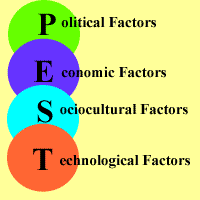 [Speaker Notes: PEST analysis is a simple and effective tool used in situation analysis to identify the key external (macro environment level) forces that might affect an organization. This is used to map out particular competitive environments or investment contexts for firms at the regional or national level, compare country conditions, and build future scenarios to understand short-term and long-term threats and opportunities. Influential factors are divided into political, economic, social or sociocultural, and technological (PEST), which in combination create particular opportunities and threats for firms. Clearly, there are strong interactions between the categories of factors. Political developments have a strong influence over economic change, particularly in emerging markets like China. Similarly, economic, social, and technological factors are interdependent. However, the PEST breakdown makes the task of analyzing a complex range of influences more manageable.

Therefore, the aim of doing PEST is to:
find out the current external factors affecting an organization;
identify the external factors that may change in the future;
to exploit the changes (opportunities) or defend against them (threats) better than competitors would do.
The outcome of PEST is an understanding of the overall picture surrounding the company]
Political Factors
The current and potential influences from political pressures
SOME EXAMPLES:
When is the country's next local, state, or national election? How could this change government or regional policy?
Who are the most likely contenders for power? What are their views on business policy, and on other policies that affect your organization?
Could any pending legislation or taxation changes affect your business, either positively or negatively?
How will business regulation, along with any planned changes to it, affect your business? And is there a trend towards regulation or deregulation?
[Speaker Notes: Let’s take a look on the different factor analyzed in the model.
Political factors rely on the probability that political forces will negatively affect a firm’s profit or impede the attainment of other critical business objectives. The study of political risk addresses changes in the environment that are difficult to anticipate. For instance, the election of a government that is committed to nationalization of major industries or one that insists on reducing foreign participation in business ventures. It is common in both developed and undeveloped countries.
Typical factors to considers are:
When is the country's next local, state, or national election? How could this change government or regional policy?
Who are the most likely contenders for power? What are their views on business policy, and on other policies that affect your organization?
Depending on the country, how well developed are property rights and the rule of law, and how widespread are corruption and organized crime? How are these situations likely to change, and how is this likely to affect you? And so on.]
Economic Factors
The local, national and world economic impact
SOME EXAMPLES:
Are key exchange rates stable, or do they tend to vary significantly?
Are customers' levels of disposable income rising or falling? How is this likely to change in the next few years?
Do consumers and businesses have easy access to credit? If not, how will this affect your organization?
How is globalization affecting the economic environment?
Are there any other economic factors that you should consider?
[Speaker Notes: Economic factors have a significant impact on how an organisation does business and also how profitable they are. Factors include - economic growth, interest rates, exchange rates, inflation, disposable income of consumers and businesses and so on.
These factors can be further broken down into macro-economical and micro-economical factors. Macro-economic factors deal with the management of demand in any given economy. Governments use interest rate control, taxation policy and government expenditure as their main mechanisms for managing macro-economic factors.
Micro-economic factors are all about the way people spend their incomes. This has a large impact on B2C organisations in particular.
Typical factors to considers are:
How stable is the current economy? Is it growing, stagnating, or declining?
Are key exchange rates stable, or do they tend to vary significantly?
Are customers' levels of disposable income rising or falling? How is this likely to change in the next few years?
What is the unemployment rate? Will it be easy to build a skilled workforce? Or will it be expensive to hire skilled labor?
Do consumers and businesses have easy access to credit? If not, how will this affect your organization? and so on.]
Sociocultural Factors
The ways in which changes in society affect the project
SOME EXAMPLES:
What is the population's growth rate and age profile? How is this likely to change?
Are generational shifts in attitude likely to affect what you're doing?
How do religious beliefs and lifestyle choices affect the population?
Are any other socio-cultural factors likely to drive change for your business?
[Speaker Notes: Social factors are the areas that involve the shared belief and attitudes of the population. These factors include - population growth, age distribution, health consciousness, career attitudes and so on. These factors are of particular interest as they have a direct effect on how marketers understand customers and what drives them.
Typical factors to considers are:
What are your society's levels of health, education, and social mobility? How are these changing, and what impact does this have?
What employment patterns, job market trends, and attitudes toward work can you observe? Are these different for different age groups?
What social attitudes and social taboos could affect your business? Have there been recent socio-cultural changes that might affect this?]
Technological Factors
How new and emerging technology and technology landscape affects the project
SOME EXAMPLES:
Are there any new technologies that you could be using?
Are there any new technologies on the horizon that could radically affect your work or your industry?
Do any of your competitors have access to new technologies that could redefine their products?
How have infrastructure changes affected work patterns (for example, levels of remote working)?
Are there existing technological hubs that you could work with or learn from?
[Speaker Notes: We all know how fast the technological landscape changes and how this impacts the way we market our products. Technological factors affect marketing and the management thereof in three distinct ways:
New ways of producing goods and services
New ways of distributing goods and services
New ways of communicating with target markets
Analyzing these factors will help you and your team gain a comprehensive understanding of the external (macro environmental) factors that may positively or negatively affect your company's strategic planning process. With access to such knowledge, you can quickly come up with strategies that would put the company on the fast track to achieving its goals.

Typical factors to considers are:
Are there any new technologies that you could be using?
Are there any new technologies on the horizon that could radically affect your work or your industry?
Do any of your competitors have access to new technologies that could redefine their products?
In which areas do governments and educational institutions focus their research? Is there anything you can do to take advantage of this?
How have infrastructure changes affected work patterns (for example, levels of remote working)?
Are there existing technological hubs that you could work with or learn from?
Are there any other technological factors that you should consider]
Issues of concern
The main problem with these external PEST factors is that they are continuously changing
Therefore PEST analysis should include a thorough analysis of what is affecting the organization or a project  Now, and what is likely to affect it in the Future
The result of a PEST analysis is usually a list of positive and negative factors that are likely to affect a project 
However, by themselves, theses factors they mean very little 
It is important to bear in mind, that PEST analysis requires careful Application of results
[Speaker Notes: Despite the real advantages of this tool to analyze external environment to develop an international strategy, there are many issues of concern.

The first main problem is connected to the fact that all the factors analyzed in the model are continuously changing. Indeed, the model is able to describe the situation in this moment and can give an idea of what the future will be, but not the certainty.
Moreover, it is a subjective analysis, not a mathematical result.
The results of pest analysis is a list of positive and negative factors that are able to affect a project.
However, by themselves, theses factors they mean very little. It is important to bear in mind, that PEST analysis requires careful Application of results.

On the face of it this kind of framework may look too general and simple to guide management strategy. The general PEST overview shown above, however, is just a starting point to organize more focused analyses. Rigor can be added and accuracy improved in two ways:
The first is to add depth tp the analysis.
To fully understand the nature of the changes taking place within each of the categories, further tools and techniques are needed.
The second is to add foresight. Indeed, even if the most difficult challenge facing any decision maker is to predict the future, accurate scenario-building is central to the strategic planning and future success of any firm and can be done using the PEST framework as a starting point.]
Similar analysis
PESTLIED
PEST
PESTLE
STEEPLE
SLEPT
[Speaker Notes: Other forms of PEST ANALYSIS have been developed during the years. Some people prefer to use different flavors of PEST analysis, using other factors for different situations. The variants are:
PESTLE/PESTEL, that identifies a specific label for legal factors;
PESTLIED, that also includes international and Demographic dimensions
STEEPLE that also includes ethical dimension
And SLEPT, that covers all the dimension of PESTL analysis but with a different order.]
Microeconomic analysis
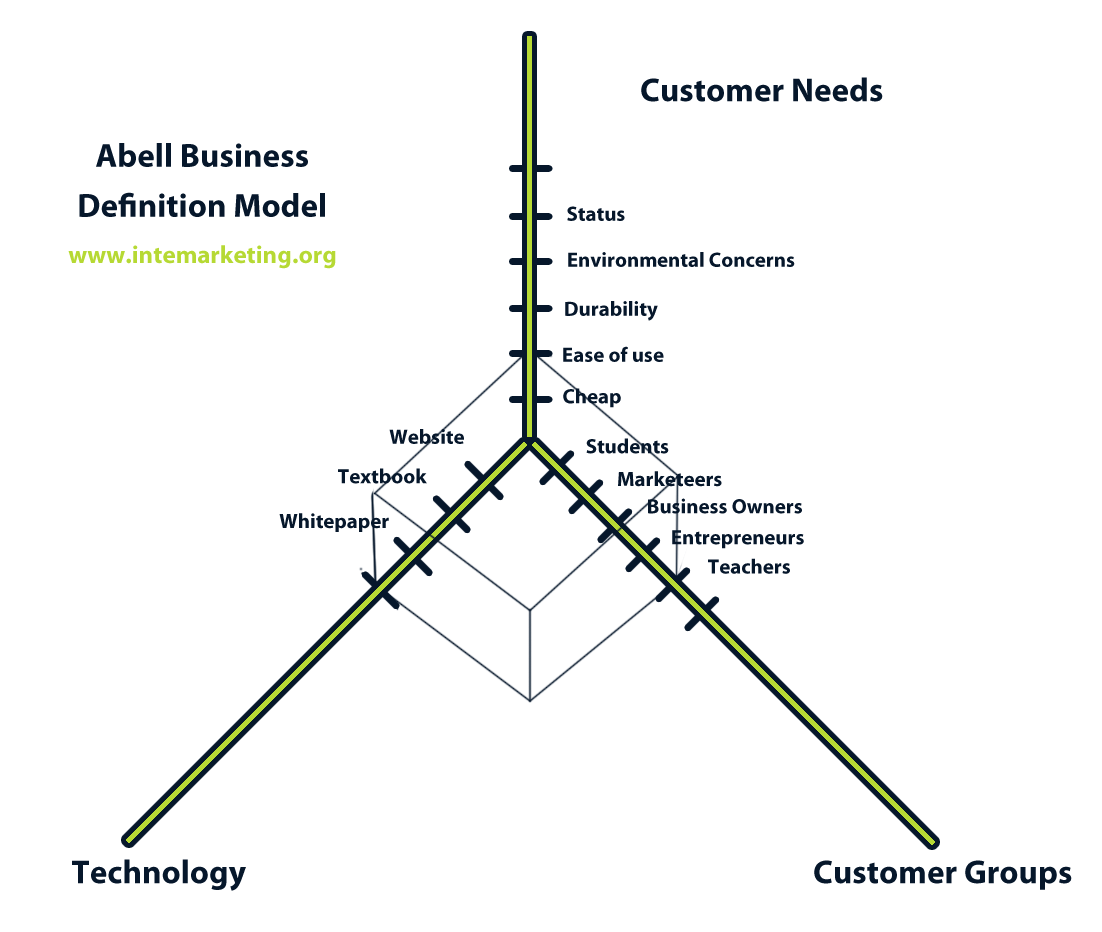 Step 1
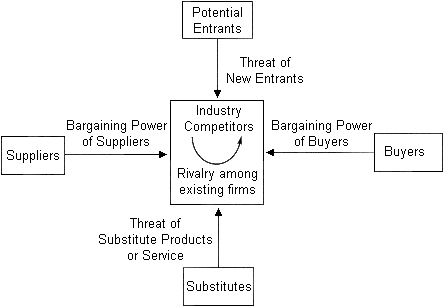 Step 2
Internal Resource Analysis
Evaluate firm’s current managerial, technical, material, and financial resources and capabilities to assess its strengths and weaknesses.

Take advantage of international market opportunities
Match external opportunities (gained in environmental scan) with internal capabilities (gained through internal resource analysis)

Evaluate firms’ capacity to attract and to manage new resources		internal vs external development
SWOT ANALYSIS
The aim of any SWOT analysis is to identify the key internal and external factors that are important to achieving the objective. SWOT analysis groups key pieces of information into two main categories: 
 Internal factors – The strengths and weaknesses internal to the organization. 
 External factors – The opportunities and threats presented by the external environment to the organization.
 A PEST analysis helps to identify external factors.
[Speaker Notes: The SWOT analysis is an extremely useful tool for understanding and reviewing the company’s position prior to making decisions about future company direction or the implementation of a new business idea. A SWOT analysis can be completed by an individual within the organization (provided they can take an overview of the current situation) but is often best completed in a team or group. The discussion itself is informative, and the quality of the output is better if perceptions are gathered from a number of people. The PEST analysis is a tool to evaluate external factors. It is often helpful to complete a PEST analysis prior to a SWOT analysis, although it may be more useful to complete a PEST analysis as part of, or after, a SWOT analysis. A SWOT analysis measures a business unit; a PEST analysis measures trends and changes in the market.]
SWOT ANALYSIS: an example
[Speaker Notes: Here we have an example of SWOT analysis used to evaluate the international entry in Argentina. The internal environment is analyzed by focusing on both strengh and weakness points. Innovative design and technology or high productivity can represent a strenght point, while high advertising costs can be a weakeness of internazionalization project.

With regards to external environment, PEST analyses helped to identify both project opportunities, such as availability of raw materials (economic factor) or government policy (political factor) and Threats, such as political risk for instability or regulation on foreign currency.]
Choice of Entry Modes
Control relationship

Cooperative relations (strategic alliances)

Market relationships
Export/Import
Wholly Owned Subsidiary
Mergers/Acquisitions
Alliances and Joint Ventures
Licensing
Franchising
Countertrades
BORN GLOBAL FIRMS
According traditional internationalization theories (Uppsala model) firms first target the domestic market and then internationalize gradually to culturally similar nearby countries.
[Speaker Notes: For many years, it was natural to first target the domestic market and then internationalise gradually to culturally similar nearby countries. This development has earlier been explained through the Uppsala model. This model starts from the point that the company has no organised exports and gradually establishes new markets through agents/distributors. 
Accordingly, the decision for an enterprise to go global is influenced mainly by age and size, the learning experience of the enterprise or innovative activity. Firms are observed firstly to build a domestic market, before gradually starting to export to neighbouring or culturally close markets, thereby reducing risk and uncertainty. Only later do they consider engaging in markets that are culturally or geographically further away.

However, about 20 years ago, a new type of company was identified by a study developed by Rennie, showing that, due to globalisation and technological advances, many firms began to export within a couple of years of their inception. These findings, which contradicted traditional internationalisation theory, sparked further research on this topic. The available research mainly investigates the specific features of this type of enterprise, the reasons for their emergence and the main challenges they face. 
Born Globals acquire a substantial, fundamental base of international experience and knowledge that traditional multinational companies typically have taken longer to acquire. In this sense, Born Globals pose an important new challenge to traditional views on the internationalization of the firm.]
BORN GLOBAL FIRMS: CONCEPTS AND DEFINITION
Different concepts have been associated with the phenomenon
Several definitions have been provided by management literature
Rennie (1993) identified the follow characteristics:
They exported at least 25% of their production and started exporting no later than two years after their inception 
The management looked on the world as one market 
Companies were relatively small with a turnover under $100 million 
The main part of Born Global companies was created by active entrepreneurs and was mainly based on a technical breakthrough 
They applied leading-edge technology either in manufacturing or in the way that they were doing business 
The products that Born Global companies offered were mainly addressed to other companies 
According to Ingerman (2006) is a “A company that has achieved a foreign sales volume of at least 25% within three years of its inception and that seeks to derive significant competitive advantage from the use of resources and the sales of outputs in multiple countries”
[Speaker Notes: Being a relatively new concept, there is no single, generally accepted definition of born globals in the literature. Nevertheless, most existing definitions describe them as being young enterprises that rapidly achieve a high percentage of exports
This phenomenon has been researched under different concepts, such as Born Globals, Innovative new ventures and global start-ups. Other keywords associated with the phenomenon are international entrepreneurship and early, rapid or accelerated internationalisatioN.
Born Global companies were characterized according to Rennie in 1993 as follows: They exported at least 25% of their production and started exporting no later than two years after their inception, The management looked on the world as one market, Companies were relatively small with a turnover under $100 million, The main part of Born Global companies was created by active entrepreneurs and was mainly based on a technical breakthrough, They applied leading-edge technology either in manufacturing or in the way that they were doing business, The products that Born Global companies offered were mainly addressed to other companies.

Ingemar in 2006 defines a born global company as “A company that has achieved a foreign sales volume of at least 25% within three years of its inception and that seeks to derive significant competitive advantage from the use of resources and the sales of outputs in multiple countries”]
MAIN FEAUTURES OF BORN GLOBAL FIRMS
High activity in international markets from or near the founding 
Limited financial and tangible resources 
Present across most industries
Managers have a strong international outlook and international entrepreneurial orientation.
Emphasis on differentiation strategy 
Emphasis on superior product quality  
Leveraging advanced information and communications technology (ICT)
Using external, independent intermediaries for distribution in foreign markets.
[Speaker Notes: Born-global firms possess the following distinctive characteristics: 
High activity in international markets from or near the founding.  Born-global firms begin exporting their products or services within a couple of years after their founding and may export a quarter or more of their total production. Most of them advance through subsequent stages of internationalization, collaboration with foreign partners, or undertaking of direct foreign investment. Findings from Denmark and Australia show that, although born global firms are presumed to have the intent to internationalize from inception; internationalization is not necessarily an objective in the founding process. The decision to engage the firm into a systematic internationalization process is usually determined by the nature of the new firm; the type of technology that is being developed or the firm’s specialization within the specific industry sector, value chain, or market. Other studies from Norway and France show slightly different results, indicating that, although the specific market situation is important, the extent to which a firm is a born global rather than a “born local” or a “late global” depends on the firm’s own early decisions. Similar findings were reported in Sweden and Finland, where the founder’s vision at the time of the incorporation was found to be a key factor for a firm’s early internationalization patterns.
Limited financial and tangible resources. Born-global firms tend to be relatively small and have far fewer financial, human, and tangible resources as compared to large multinational enterprises that have been considered as dominant in global trade and investment.
 3. Present across most industries Many born-global firms are technology firms. However, recent evidence suggests that the born global phenomenon is widely spread beyond the technology sector . For example, in Denmark, Madsen, and Servais have found born global firms in industries such as metal fabrication, furniture, processed food, and consumer products. 
Managers have a strong international outlook and international entrepreneurial orientation. The managers of born-global firms do not see foreign markets as a mere addition to their domestic markets. They possess a strong entrepreneurial mindset. They proactively and aggressively compete in international markets, they take risks, and innovate. Findings from the United States, the United Kingdom, Australia, Canada, Ireland, and New Zealand highlight the importance of the combined role of the creativity, knowledge, and resourcefulness of the top management team and not just of the personal qualities of a single entrepreneur. The skills of top management teams have been found important for a more dynamic form of internationalization, particularly in the knowledge-based sectors. 
Emphasis on differentiation strategy. Born-global firms tend to adopt differentiation strategies by developing differentiated designs and highly distinctive products that target niche markets, which may be too small for the tastes of larger firms. The focus is on stimulating customer loyalty by uniquely meeting particular needs. “People and firms increasingly demand specialized and customized products, and niche markets have become an important source of opportunities for small firms”. 
Emphasis on superior product quality. Born-global firms are often at the leading technological edge of their industry or product category. They are founded to exploit business opportunities based on the development of new products or services that are better designed and higher quality than competitors’ offerings. Typically, these firms do not operate in “commodity” markets.
Leveraging advanced information and communications technology. Many born-global firms leverage ICT to segment customers into narrow global-market niches and skillfully serve highly specialized buyer needs. ICT allows them to process information efficiently and communicate with partners and customers worldwide at practically zero cost.
Using external, independent intermediaries for distribution in foreign markets. Most born-global firms expand internationally through exports by engaging in direct international sales or leveraging the resources of independent intermediaries located abroad. Many of them rely on external facilitators to organize international shipments. Exporting and leveraging independent intermediaries enables flexible international operations including the ability to enter or withdraw from foreign markets relatively quickly and easily. More experienced born-global firms appear to adopt additional strategies, such as joint ventures and foreign direct investment.]
FRAMEWORK OF BORN GLOBAL
Source: Andersson and Wictor, (2003)
[Speaker Notes: The globalization trends including development in communication technology and trasnportation globalization of marketing demand and marketing strategy, and decreasing trade barriers make it easier to pursue an international strategy. These factors facilitate the emergence of Born globals but they alone cannot explain the phenomenon. Culture, language and market channels differs between countries and regions and many companies still focus on the home market. The globalization trends provide grater opportunities for single firms, but this is not enough to create a successful international venture. For that we need individuals and firms full of resources that choose to recognise the opportunity offered by globalization.

The entrepreneur cover a relevant role into born global development. Indeed , the analysis on an individual level is important for an understanding of firms’ international behaviour highlights that global vision is probably the most important characteristic of Born global entrepreneurs. This is connected with the entrepreneurs’ level of ambition and general motivation.  Another important characteristic is the international experience of top management.

Network are relevant at both personal and organizational level. New firms are dependent on relationships with, for example, financiers, suppliers and customers. Network are used in both formal and informal way at both international and local level.

Industry characteristics are important for the international development. Indeed, several studies highlighted that innovative companies had a global focus and these companies were not restricted by industrial wisdom. Born global, indeed, are more specialised and niche oriented than other firms. Industrial factors such as the growth rate in the industry or whether the sector is dominated by hard products or services are still important.]
BORN GLOBAL: SECTOR OF ACTIVITY
Source: Eurofond
[Speaker Notes: Although a born global is not necessarily a high-tech industry phenomenon, many of the publications tend to focus solely on high-technology sectors or high-value-added sectors such as biotechnology, highservice or high-design sectors  or come to the conclusion that born globals are more common among technological companies. The main reason for this is that these sectors are arguably more international than others by their very nature. Thus enterprises operating here tend to internationalize quickly from inception. Moreover, high-tech and niche sectors enable the firm to test and improve the product quickly. Limited demand in one regional market may also push firms into rapid international expansion.


Even if it cannot be considered to be representative, the distribution of the born global firms for France, shown by the Amadeus database, shows their heterogeneity concerning sectors. The highest shares of born globals in the sample (36%) are active in the trade sector. While this can be assumed to be a rather ‘traditional’ sector – as is manufacturing, which also has a comparatively high share – high numbers are found in more modern sectors such as professional, scientific and technical activities (22%) or information and communication (10%). 


Today, technology makes it possible for companies with limited resources to perform functions that previously needed to be done by hundreds of employees. Born globals are heavy users of internet-based services like Google Apps, Skype and Amazon or FedEx delivery in their communication, distribution, marketing and knowledge management. As social capital built up through networks is essential for such companies, the recent rise of social media, networking and online collaboration tools provides new opportunities and is used more readily by them than by large multinational corporations]
The role of Ecosystems in technology sector
The first type of ecosystem is anchored around universities and firms operating in the same industry as the focal firm
The second type of ecosystem establishes and strengthens relationships between the local operations of firms and their foreign sales subsidiaries
The third type of ecosystem is anchored around foreign sales subsidiaries and local clients that are important for high-quality service.
[Speaker Notes: Researchers have identified a number of organizational capabilities that enable internationalization and increase the international performance of born-global firms. According some authors the success of firms, especially the technology ones that are born global to their effective use of three types of ecosystems: 
The first type of ecosystem is anchored around universities and firms operating in the same industry as the focal firm. Being part of such ecosystems results in a flow of technological knowledge, experienced people, and contacts with local venture capitalists that benefit the focal firm. The knowledge and expertise developed within such ecosystems provide a global competitive advantage. 
The second type of ecosystem establishes and strengthens relationships between the local operations of firms and their foreign sales subsidiaries. Such networks are important sources of knowledge from experts that are spread out internationally. The ecosystem facilitates direct contacts between engineers and clients to satisfy the specific needs of clients and provides a mechanism for winning additional business. 
The third type of ecosystem is anchored around foreign sales subsidiaries and local clients that are important for high-quality service. Such ecosystems involve customers and provide highly relevant information about client needs in relation to product development. These contacts help firms to obtain technological knowledge from the client or through the client’s business partners that they would otherwise have to develop themselves. The success of a firm is conditional on its ability to create an ecosystem of firms beyond its clients. The ecosystem comprises firms in the industry in which it has clients, as well as firms in many other related industries. Such an arrangement helps the firm to secure clients in a more systematic way as part of its ecosystem]
BORN GLOBAL: CASES
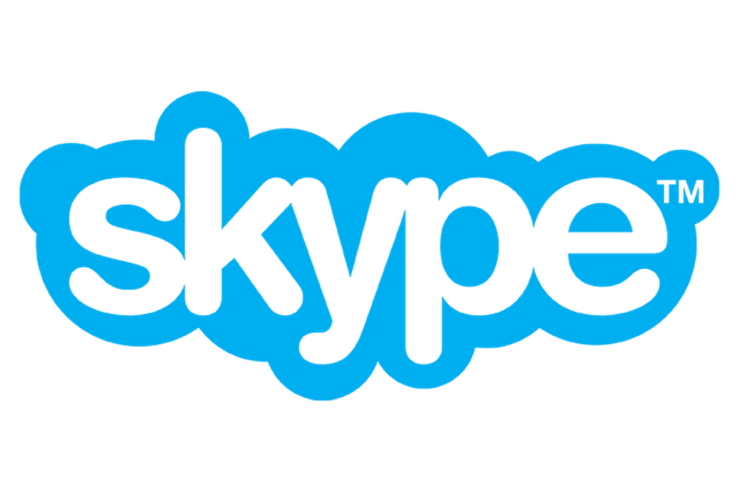 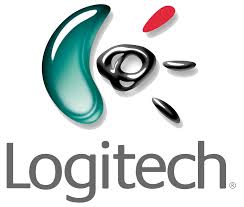 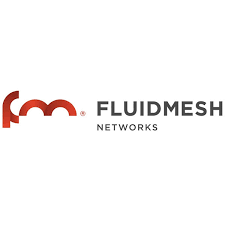 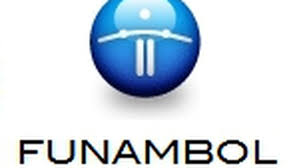 [Speaker Notes: Here we have FOUR cases of born global firms in ICT industry.

Logitech, the computer peripherals company, is perhaps one of the best early examples of a successful born-global firm.  Focusing first on the PC mouse, the company was founded by two Italians and a Swiss. The company’s operations and research and development were initially split between California and Switzerland, and then it expanded rapidly with production in Ireland and Taiwan. With its stylish and ergonomic products, Logitech captured 30 percent of the global computer mouse business by 1989, garnering the start-up a healthy $140 million in revenues. Its innovative and stylish products have made Logitech a global leader in computer peripheral devices. Today, Logitech is an industry leader in the design and manufacture of computer peripheral devices; has manufacturing facilities in Asia and offices in major cities in North America, Europe, and the Asia-Pacific region; and directly employs more than 6,000 people worldwide.

Skype Limited is a more recent born-global firm. You may already have its software on your laptop or desktop computer to take advantage of this free Internet phone technology, called voice-over Internet protocol, or VoIP. At any point in time, there are millions of users logged in on Skype; the program and service has made such a strong impression that the term “Skype me” has replaced “call me” in some circles. Zennstrom and Friis, the same two entrepreneurs who invented KaZaA (one of the most popular Internet file-sharing software programs in the world) also developed Skype. Initially founded in Sweden as Tele2, Skype is now headquartered in Luxembourg and has offices in Europe, the United States, and Asia. Skype and has received significant funding from some of the largest venture-capital firms in the world. 
Both Logitech and Skype share certain characteristics—ripe conditions for global start-ups, what it takes to build them, and what it takes to make them succeed. Skype’s video calling capabilities have enabled businesses to connect with team members around the world economically and efficiently

Fluidmesh Networks develops a set of wireless transmitters useful for many different applications in the security field, from video surveillance to data transfer. They are operable by several kinds of customers: municipalities, industrial plants, schools, seaports and marinas, archaeological sites, resorts, theme parks and racing tracks. The company was founded in 2005 in Boston by a 13 team of Italian researchers and engineers graduated at the Massachusetts Institute of Technology (MIT) in Cambridge and the Polytechnic University of Milan, Italy. The RandD activities are performed by the Italian subsidiary that is located in Milan. Since the product development is located in Italy, Fluidmesh was able to access to different public sources of funding, made available by Italian institutions to Italian hi-tech companies. Moreover the assembly for Fluidmesh’s has been initially carried out by an Italian supplier (though they have currently chosen another assembler in the USA to reduce the logistics costs), so the interaction with the product’s design engineers was made easier by proximity. The Italian subsidiary acts also as the main European headquarter of the company, to support the sales in U.K. and France. The marketing and sales team is, indeed, dislocated among the firm’s main markets (Europe, USA and Latin America) to assure the proximity to the needs of the customers.

Funambol produces white-label software (Media Hub), which is a cloud digital locker that wirelessly syncs rich media (pictures, video and music), files and PIM data (e.g. contacts and calendar) across smartphones, tablets, PCs and connected devices, so they are available from any source. Funambol was founded in Pavia, Italy in 2002 from a serial entrepreneur, Fabrizio Capobianco, a Computer Science Ph.D. graduated at University of Pavia. The company’s headquarter was moved to San Francisco in 2004, after two years from its inception. In order to leverage on the greater potential for equity capital in the US market, Capobianco founded Funambol Inc. and transferred to the new company the Italian company’s ownership (Presutti et al., 2008). This decision helped the company to go through different rounds of funding for over $20 Million.]
PHASES OF GLOBAL START-UP ASSESSMENT
[Speaker Notes: There are two phases of global start-up assessment: The first consists on deciding if a firm should become a global start-up and the second on deciding what the firm needs to do to make that happen.
If you can answer yes to all or most of the questions from Phase 1, such as Do I want to build the brand around the world right from the start? Or  Do I need human resources from other countries for my company to succeed? Or Do I need global scale and scope to justify the financial and human capital investment in the venture? 
then you need to be sure that you can quickly build the resources and capabilities identified in Phase 2: A strong management team with international experience, A broad and deep international network, Preemptive marketing or technology, Strong intangible assets The ability to keep customers locked in by linking new products and services  and Close worldwide coordination and communication.
 Research has shown that firms unable to connect the dots in Phase 2 are forced to cease operations after a short, but lively, period of time.]
MAIN CHALLENGES  TO BORN GLOBAL FIRMS
LIABILITY OF FOREIGNESS
costs directly associated with spatial distance between parent and subsidiaries; 
specific costs incurred exclusively by foreign subsidiaries due to unfamiliarity with host-country environments; 
costs resulting from economic nationalism and a lack of legitimacy in the host country; 
costs from sales restrictions imposed by the home country.  
LIABILITY OF NEWNESS
costs of establishing new structures and procedures
Shortage of trust among organizational members
Lack of stable portfolios of clients
LIABILITY OF SMALLNESS
Limitedness of resource and capabilities
[Speaker Notes: Born global firms, like the most of Small and Medium enterprises, would meet some important challenges able to mine their survival. 
The liability of foreignness is a broad concept that has been studied both with reference to large multinational companies, born global and start-up firms. The liability of foreignness refers to the fact that foreign firms incur additional costs when operating internationally, compared to local firms that have better information about their country, economy, laws, culture, politics etc. Zaheer in 1995 classified sources of liability of foreignness  into four categories: (1) costs directly associated with spatial distance between parent and subsidiaries; (2) specific costs incurred exclusively by foreign subsidiaries due to unfamiliarity with host-country environments; (3) costs resulting from economic nationalism and a lack of legitimacy in the host country; and (4) costs from sales restrictions imposed by the home country. While this list is not exhaustive, it identifies the key sources of additional costs facing by foreign firms operating abroad. 

A liability of newness is caused by the costs of establishing new structures and procedures; attracting, training and retaining new employees; and building a stable portfolio of clients (which often implies building a reputation for quality and reliability). The liability of newness phenomenon describes the different risks of dying of an organization during its life course. It states that at the point of founding of an organization the risk of dying is highest and decreases with growing age of the organization. There are basicly three reasons why this might be the case: New organizations which are acting in new areas ask for new roles to be performed by their members. The learning of the new roles takes time and leads to economic inefficiencies,  Trust among the organizational members has yet to be developed since in most cases the new employees of a firm do not know each other when the organization is founded,  New organizations have not yet built stable portfolios of clients.

The liability of smallness is the additional costs a small firm must incur over a large firm. The liability of smallness refers to limitedness in terms of resources and capabilities, and thus vulnerability to environmental changes. Initial size may be measured in terms of either the amount of financial capital or the number of people employed at the time of founding]